Исследовательская работа 
на тему:
«Всемирная информационная сеть. Вчера. Сегодня. Завтра.»


Работу выполнила 
ученица 4 «В» класса 
Никандрова София
Цель исследования:

Изучение   возможностей сети интернет в прошлом, настоящем и будущем.

Задачи исследования:
Изучить возможности интернета в прошлом, настоящем и будущем
Познакомиться с поисковыми системами и сайтами
Воспользоваться поисковыми сайтами для поиска родственников, участвовавших в войне 1941-45 гг.
Гипотеза исследования:
Всемирная сеть интернет постоянно развивается, с помощью ресурсов интернет можно найти утерянную информацию о родственниках.
Интернет «вчера»
День рождения Интернет — весьма спорная дата. Дело в том, что глобальная сеть появилась не сразу, она претерпевала множество изменений.
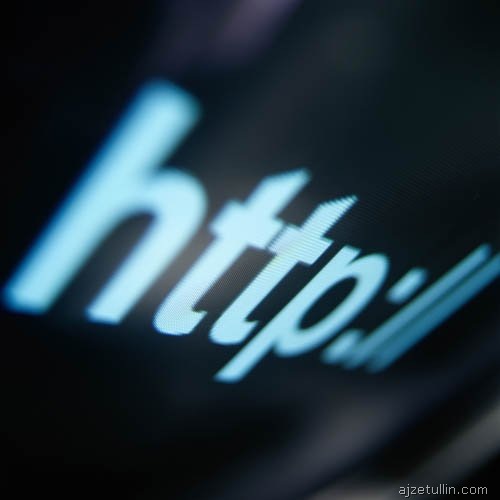 Всё началось в 1957 году.
 В 1969 году сеть, названная ARPANET,
начала быстро развиваться. В конце этого же года состоялся первый сеанс передачи данных.
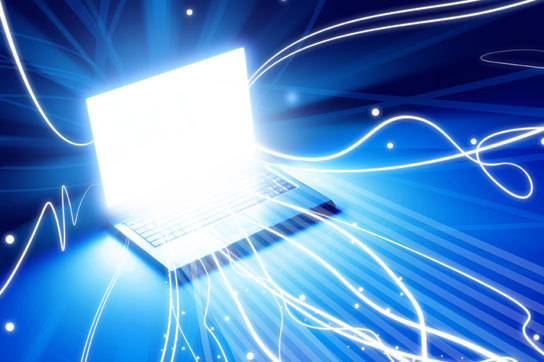 В 70х годах сеть использовали в основном для обмена электронной почтой.
То есть развлечений не было в принципе.
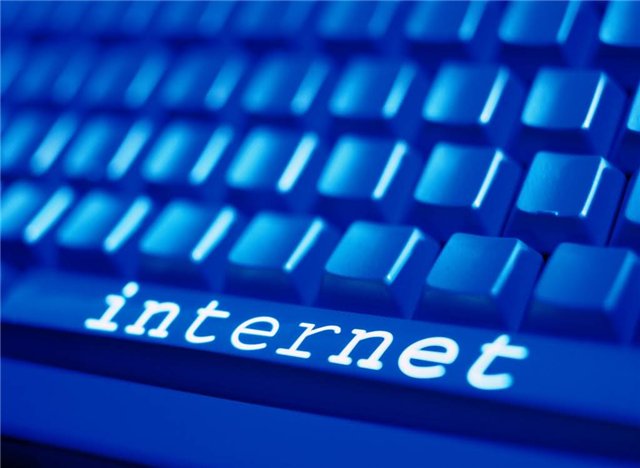 Интернет «сегодня»
Если сравнивать прежний Интернет и нынешний — это два совершенно  разных организма.
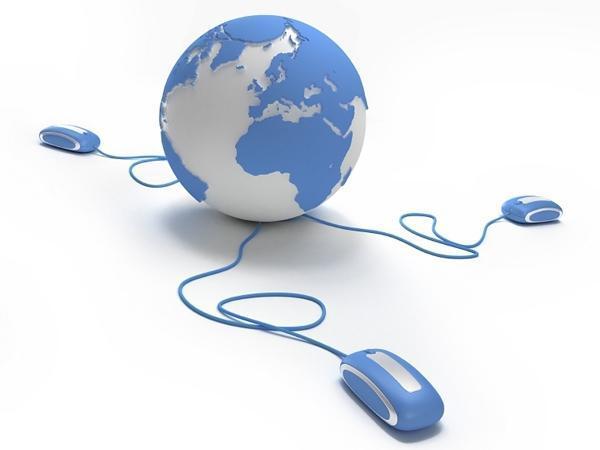 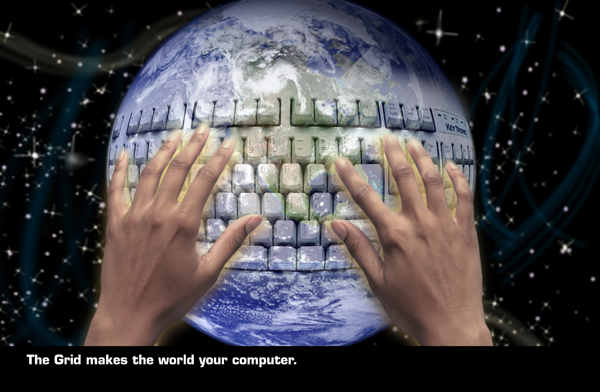 Объёмы информации в Интернет стали невообразимы. Жизнь без Интернет стала практически не возможной.
В данном исследовании нас заинтересовали 
поисковые системы и сайты. 
Поисковая система — это компьютерная система, предназначенная для поиска информации в интернете.
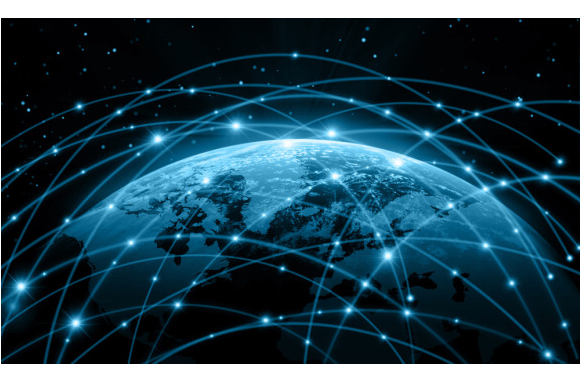 Поиск информации вывел нас на следующие сайты: 
http://forum.vgd.ru/112/5402/ Генеалогический форум ВГД 
Здесь вы найдете собеседников, экспертов, умелых помощников в поисках предков и родственников. Вам подскажут где искать документы о павших в боях и пропавших без вести, в какой архив обратиться при исследовании родословной своей семьи, помогут определить по старой фотографии принадлежность к воинским частям, ведомствам и чину. ВГД - поиск людей в прошлом, настоящем и будущем!
http://www.podvig-naroda.ru/?#id=11799258&tab=nav..ЭЛЕКТРОННЫЙ БАНК ДОКУМЕНТОВ «ПОДВИГ НАРОДА В ВЕЛИКОЙ ОТЕЧЕСТВЕННОЙ ВОЙНЕ 1941-1945 ГГ.»
http://www.podvig-naroda.ru/?#id=11799232&tab=nav..
Архивные документы о награждении.
http://www.obd-memorial.ru/html/info.htm?id=4264407Информация из донесения о безвозвратных потерях.
Информация, которую мы нашли, нас поразила.  
Представляем вашему вниманию подлинные документы тех лет:
Мой прадед Никандров Василий Иванович 1923г.р. имел звание: красноармеец в РККА с 1942 года. Место призыва: Ярославская обл., Ореховский р-н. Он был награжден орденом красной звезды и орденом красного знамени за подвиги.
Приказ войскам западного фронта о награждении личного состава 
орденом красного знамени.
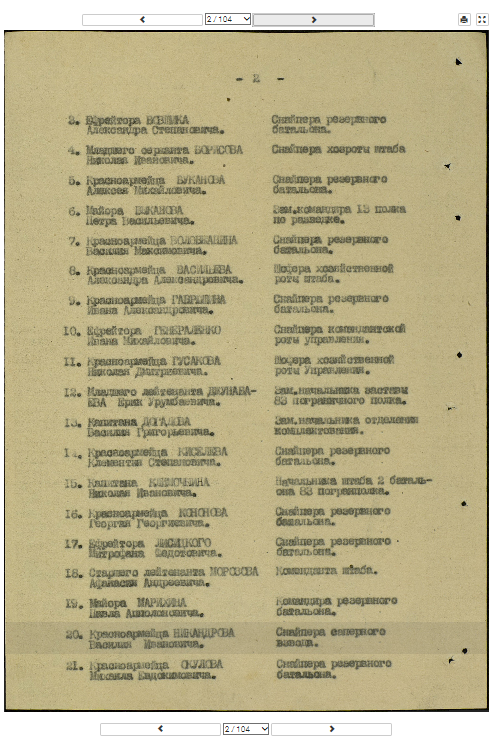 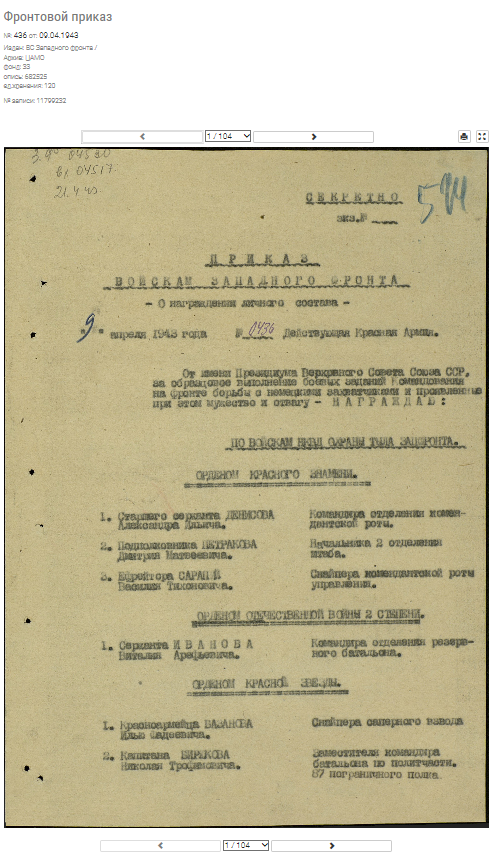 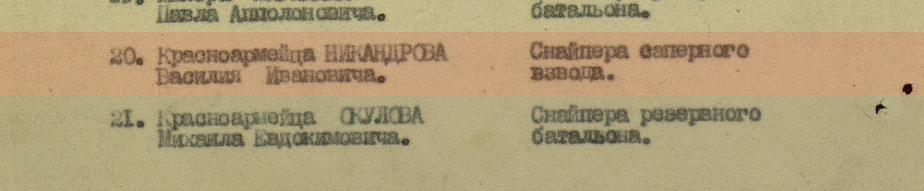 Архивные документы о награждении Орденом красной звезды.
«Находясь на боевой стажировке в боевых порядках под сильным минометным и пулеметным огнем выползал за передний край обороны из-за засад и укрытий, уничтожил 31 фашиста. Тов. Никандров достоин награждения его Правительственной наградой Орденом Красной Звезды.»
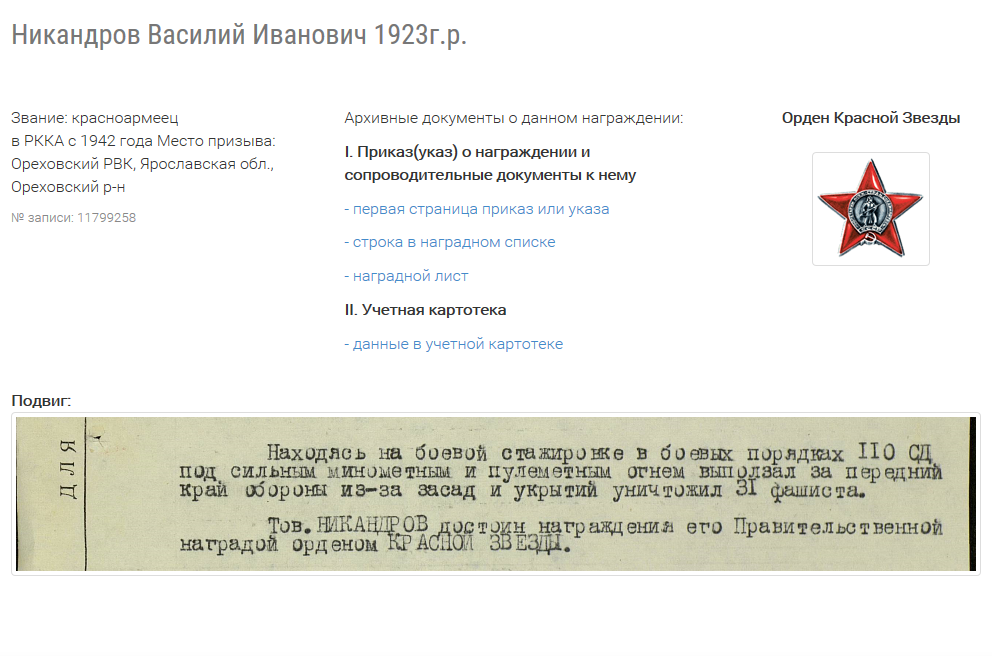 А брат Василия Никандров Яков Иванович 1915 г.р пропал без вести.
Место рождения - Ярославская обл., Ореховский р-н, дер. Носково
Дата и место призыва – 1941 г., Ярославская обл., Буйский р-н
Воинское звание - старшина
Причина выбытия - пропал без вести
Дата выбытия- 10.02.1945
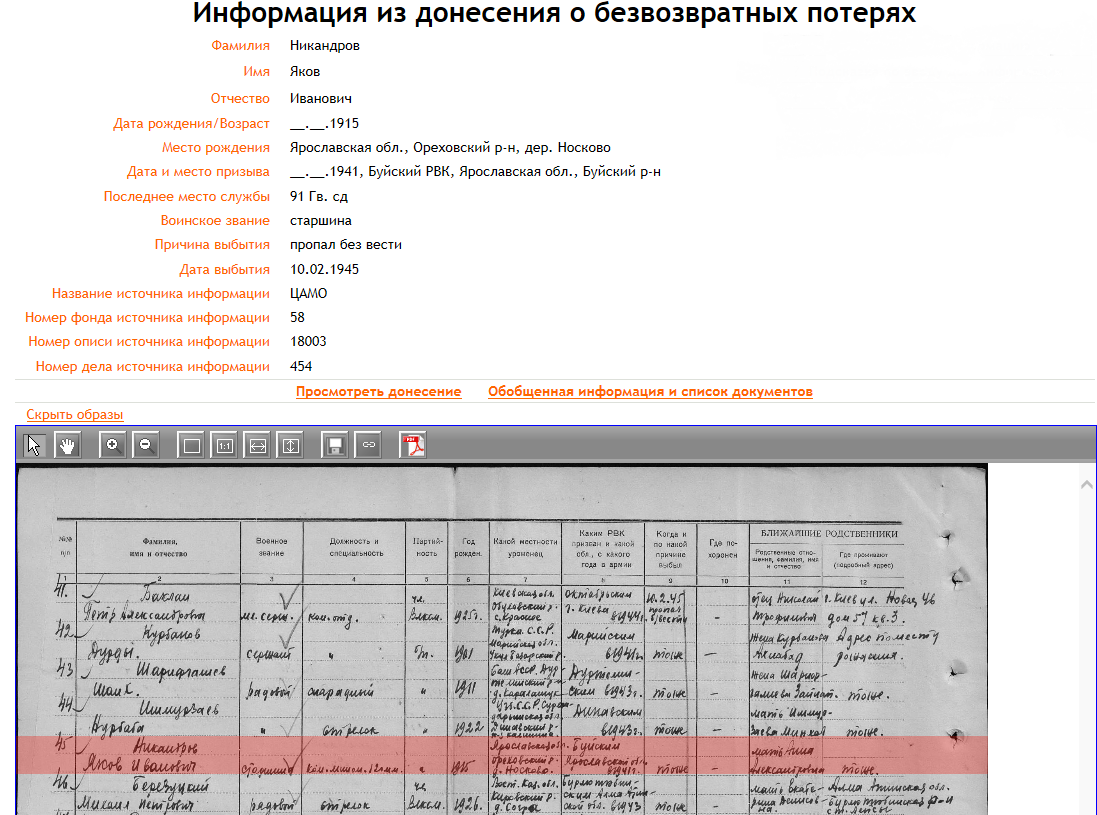 Интернет «завтра» 
Как интернет изменится? 
Трудно вообразить. 
Интернет станет больше чем глобальным, он станет вездесущим как воздух и вода.
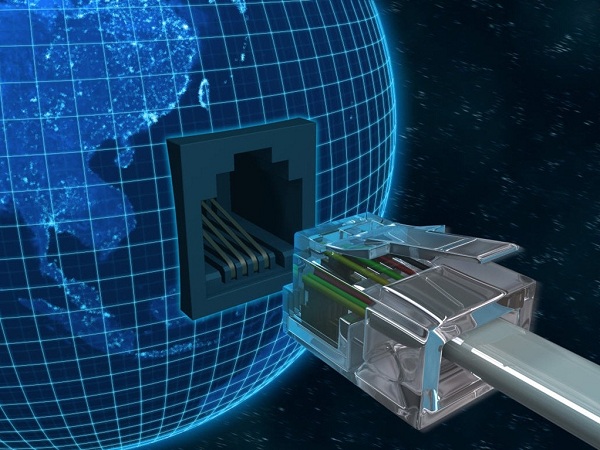 Не за горами создание искусственного интеллекта.
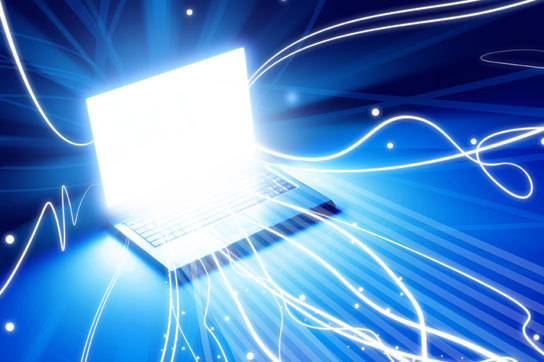 Среднестатистический уровень IQ взрастёт в двое или даже трое. Сеть проникнет в человека в буквальном смысле.
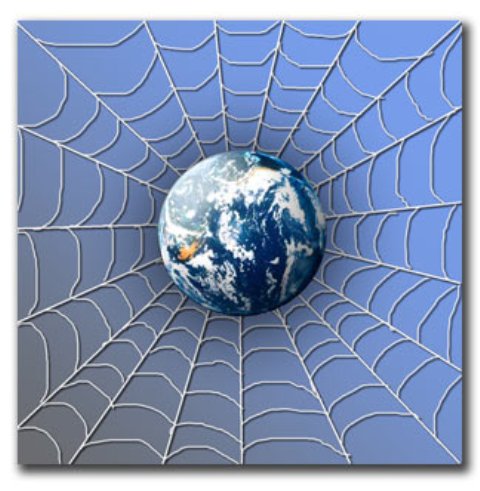 Вывод
Таким образом, гипотеза нашего исследования о том, что всемирная сеть интернет постоянно развивается, с помощью ресурсов интернет можно найти утерянную информацию о родственниках, подтверждается.
Источники информации:

http://t4.yalic.pw/internet-yesterday-today-tomorrow/

http://ru.wikipedia.org/wiki/

http://forum.vgd.ru/112/5402/

http://www.podvig-naroda.ru/?#id=11799258&tab=nav..
http://www.podvig-naroda.ru/?#id=11799232&tab=nav..

http://www.obd-memorial.ru/html/info.htm?id=4264407